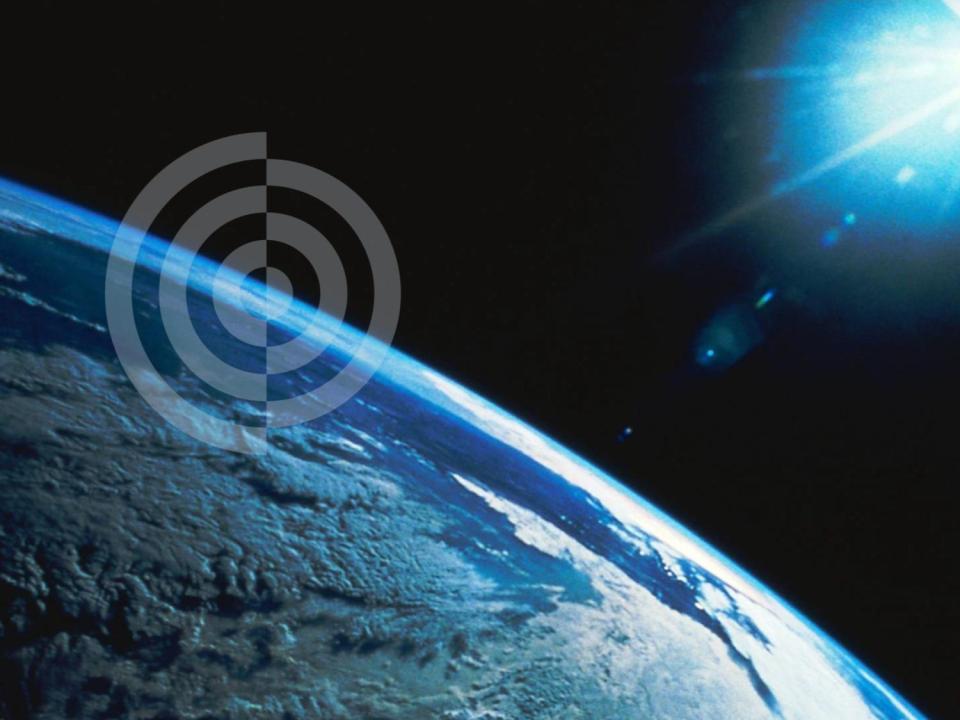 Global Platform for Disaster Risk Reduction
4th Session,  Geneva, May 2013
Side-Event, Wed 22 May, 13:00-13:55 „DRR: Government to Governance“
The decisive importance of Governments’ Governance: 5 key aspects
Presentation by Dr. Marco Ferrari, Member of the ISDR Advisory Group and Board Member Global Risk Forum GRF Davos
Governments’ role in the  “Hyogo Declaration“
„7. We now call for action from all stakeholders, seeking the contributions of those with relevant specific competences and experiences, aware that the realization of the outcomes of the World Conference depends on our unceasing and tireless collective efforts, and a strong political will, as well as a shared responsibility and investment, to make the world safer from the risk of disasters within the next decade fort he benefit of the present and future generations.“

				„Hyogo Declaration“
				as adopted by the WCDRR 2005 in Kobe, Japan			and endorsed by the UNGA
HFA Implementation at the National Level
(Source: ISDR, Implementation of the Hyogo Framework for ActionSummary of Reports 2007-2013)
The crucial areas for stronger Governments’ governance
The 5 products
The 5 products